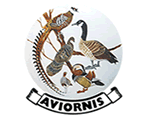 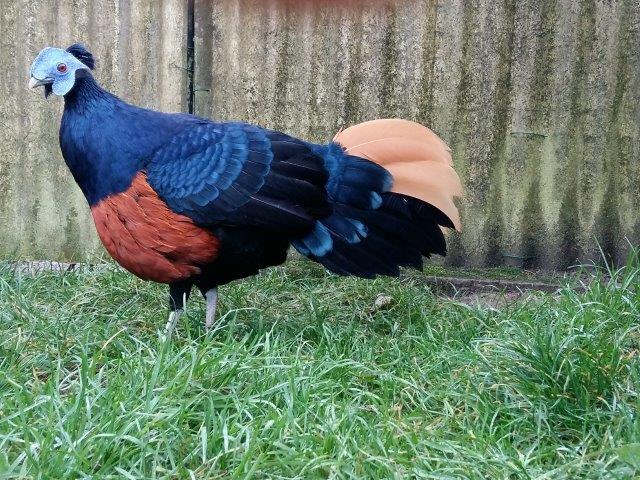 Focusgroep
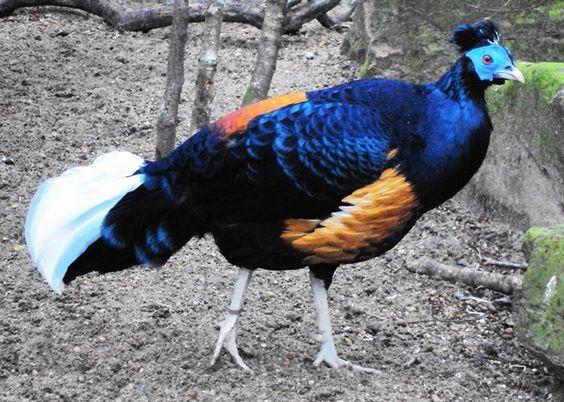 Vuurrugfazanten
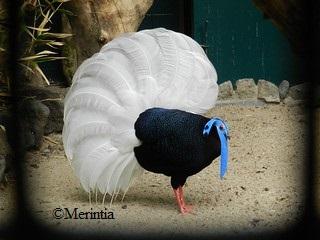 1
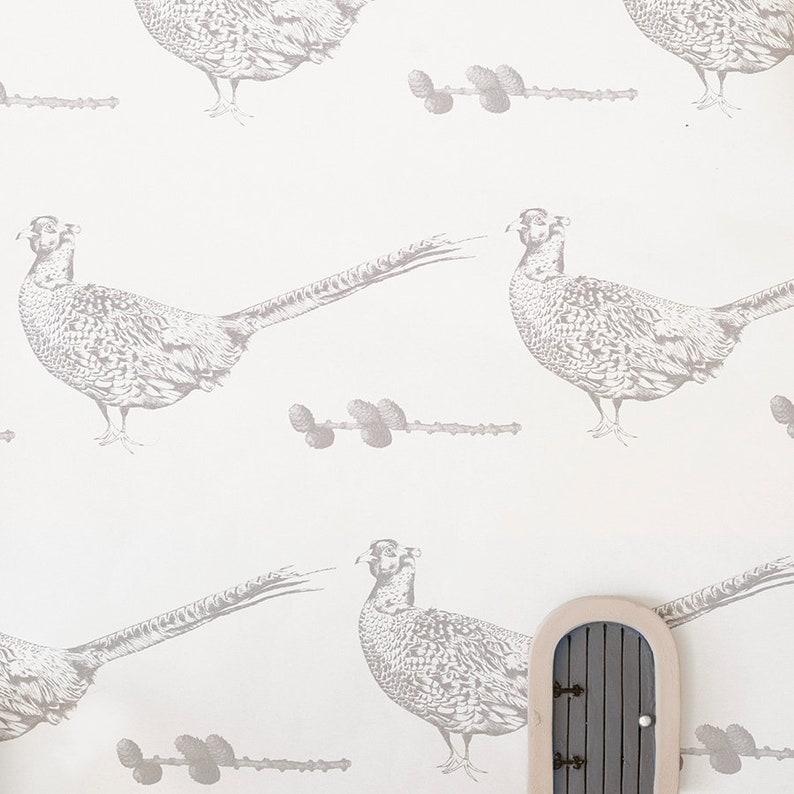 FOCUSGROEP VUURRUGFAZANTENSTATUS december ‘24
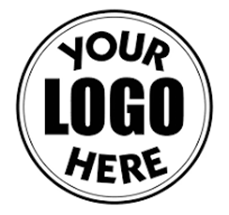 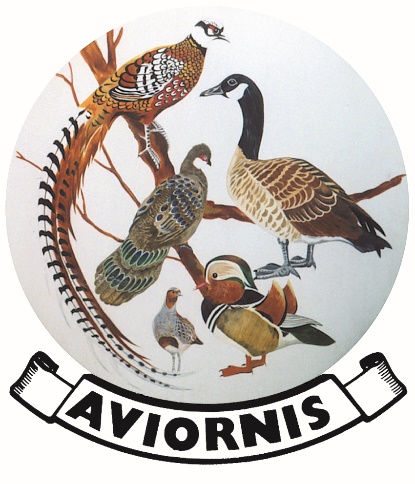 Vuurrugfazanten  Project Mal. kuifloze VR.
DNA onderzoek : 84 veerstalen afgerond
STUDIE van de resultaten met het oog op verwantschap
—> Deelnemers project : 	18 liefhebbers/7 landen
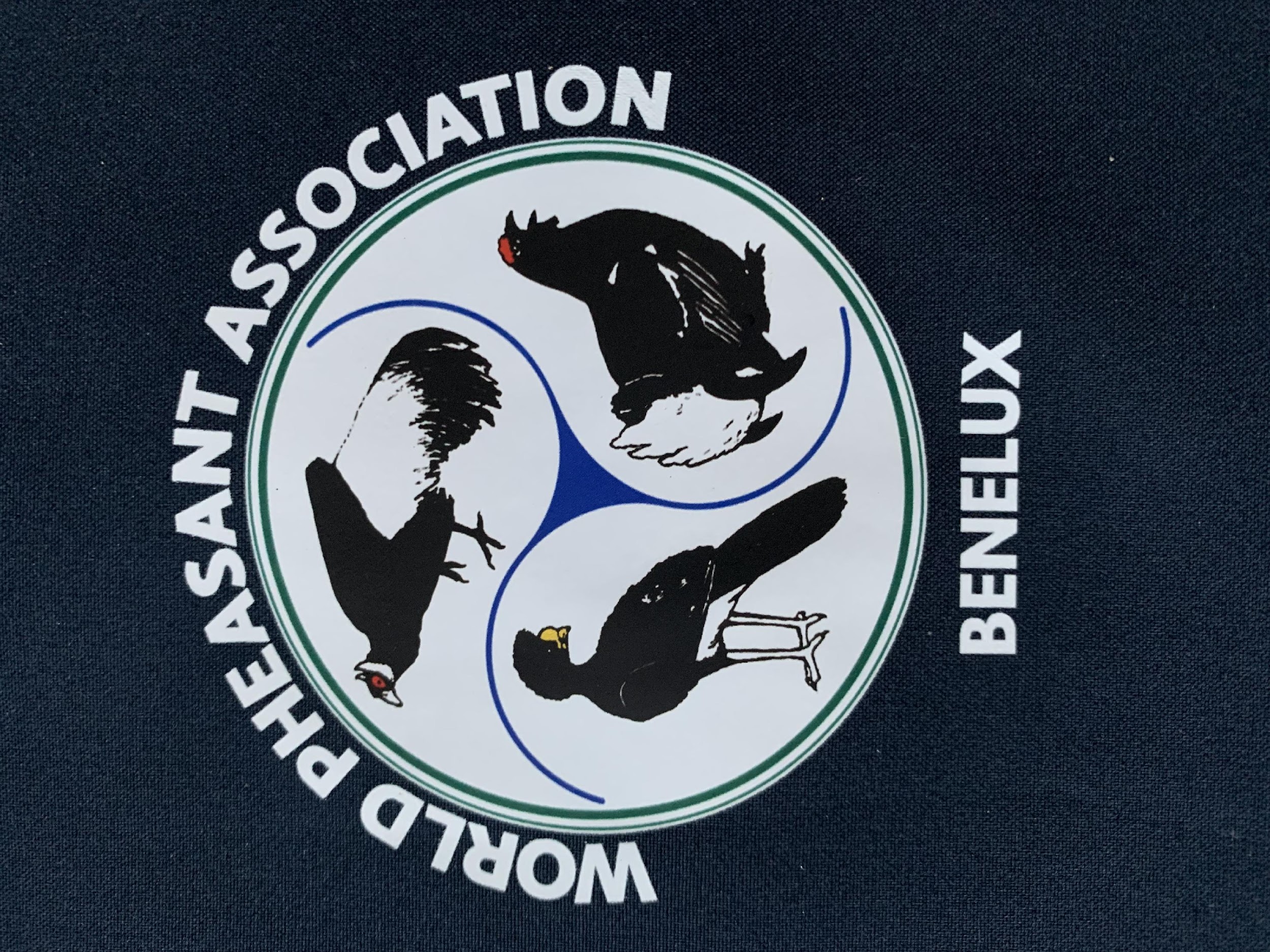 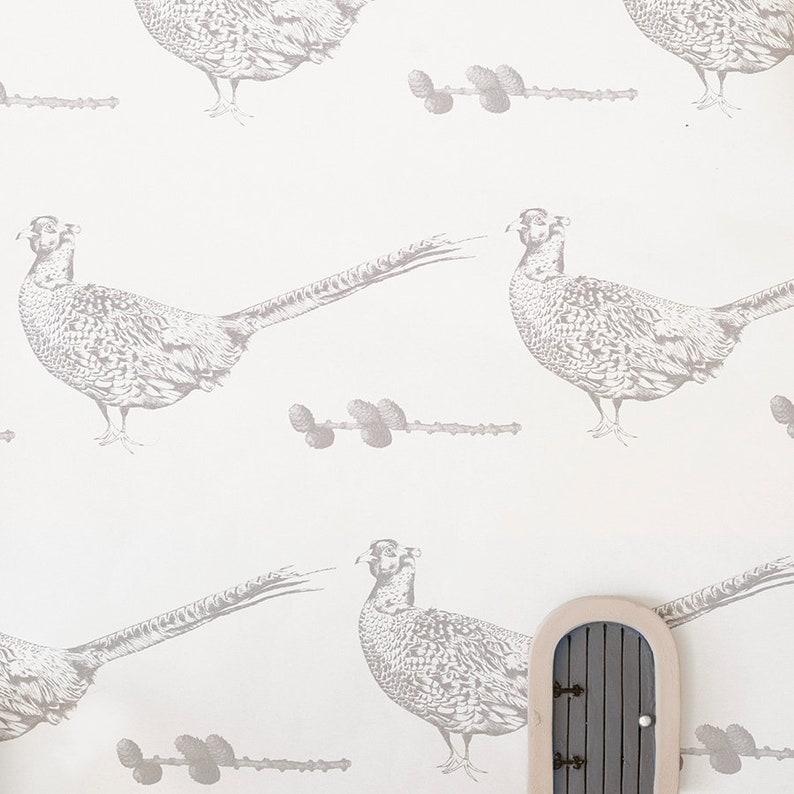 DOELSTELLINGEN Project Mal. kuifloze VR.
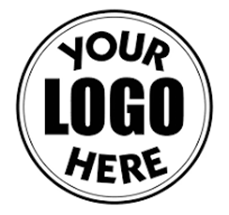 In eerste instantie
Samenstellen van de minst verwante koppels (op basis DNA resultaat)	   	

Nodige aanbevelingen geven aan de deelnemers



 	In een later stadium
ARCHIVEREN BESTANDEN BINNEN EUROPA

IN KAART BRENGEN VERWANTSCHAP TUSSEN DE VERSCHILLENDE POPULATIE

BEPALEN VERWANTSCHAP VAN EEN INDIVIDU BINNEN DE GROEP
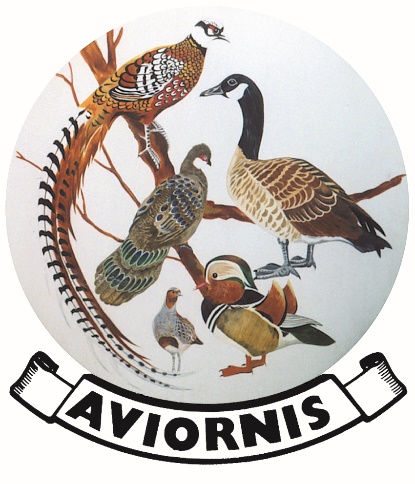 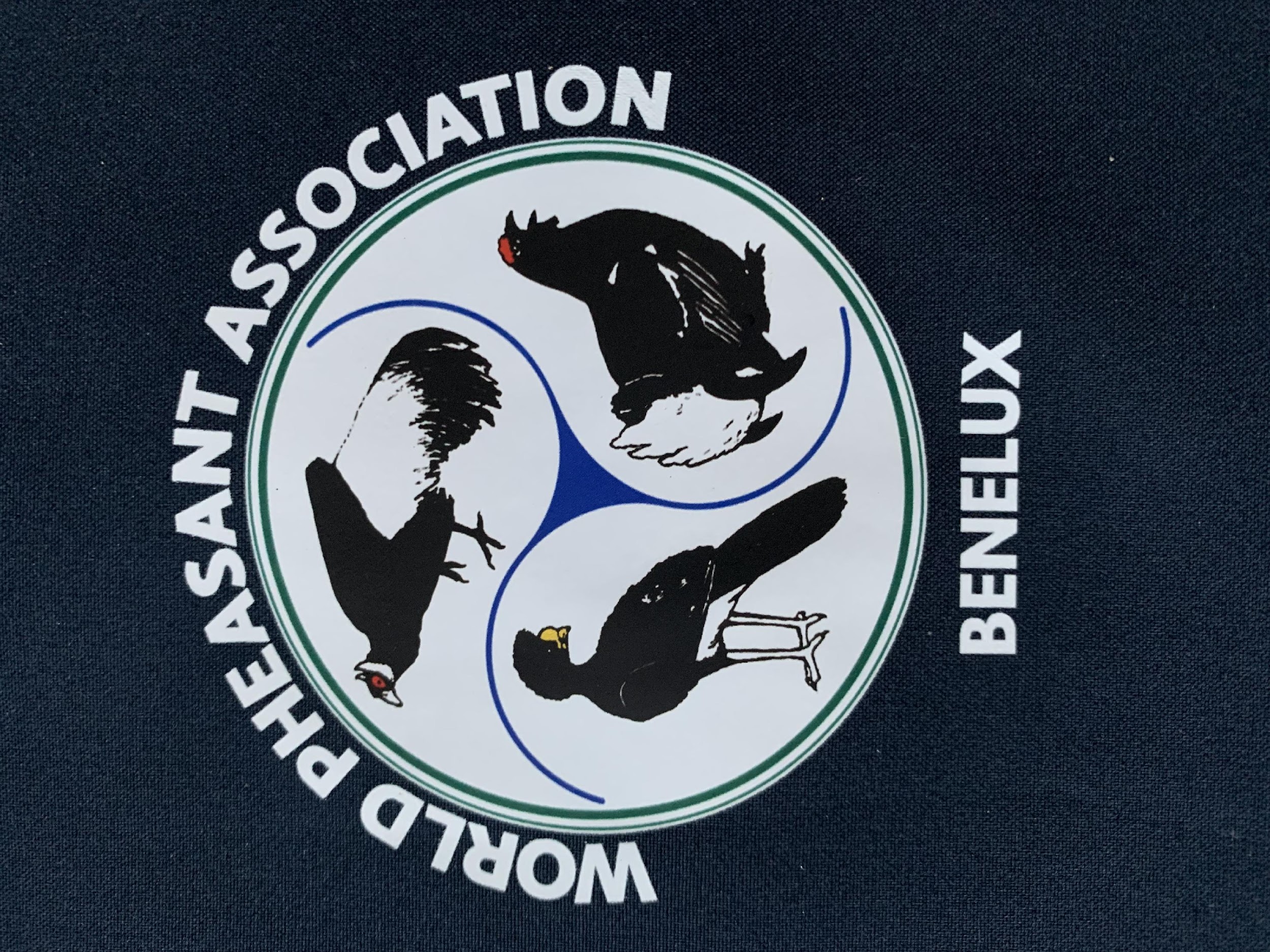 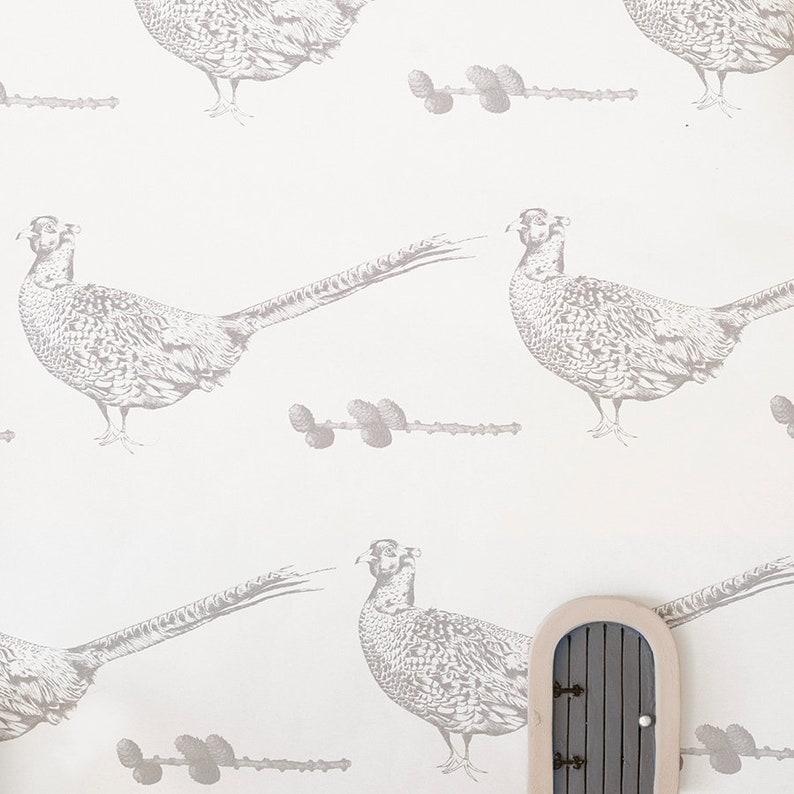 BESTAND December 2024
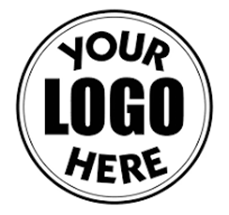 KWEEKKOPPELS ’24		PROGNOSE: ’25.      ’26.
MALEISE KUIFLOZE VUURRUGFAZANTEN	42 (deelname DNA onderzoek)
(LOPHURA ERYTHROPHTHALMA)		  8   (buiten het project)
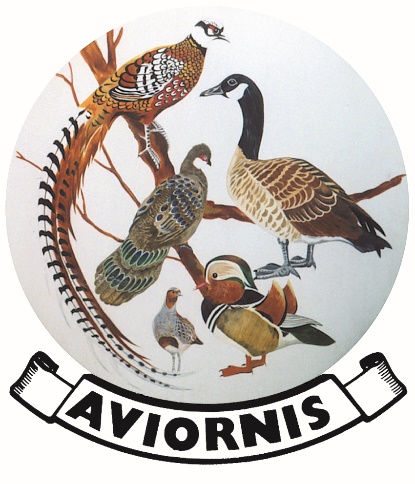 PAUWFAZANTEN.	POLYPLECTRON
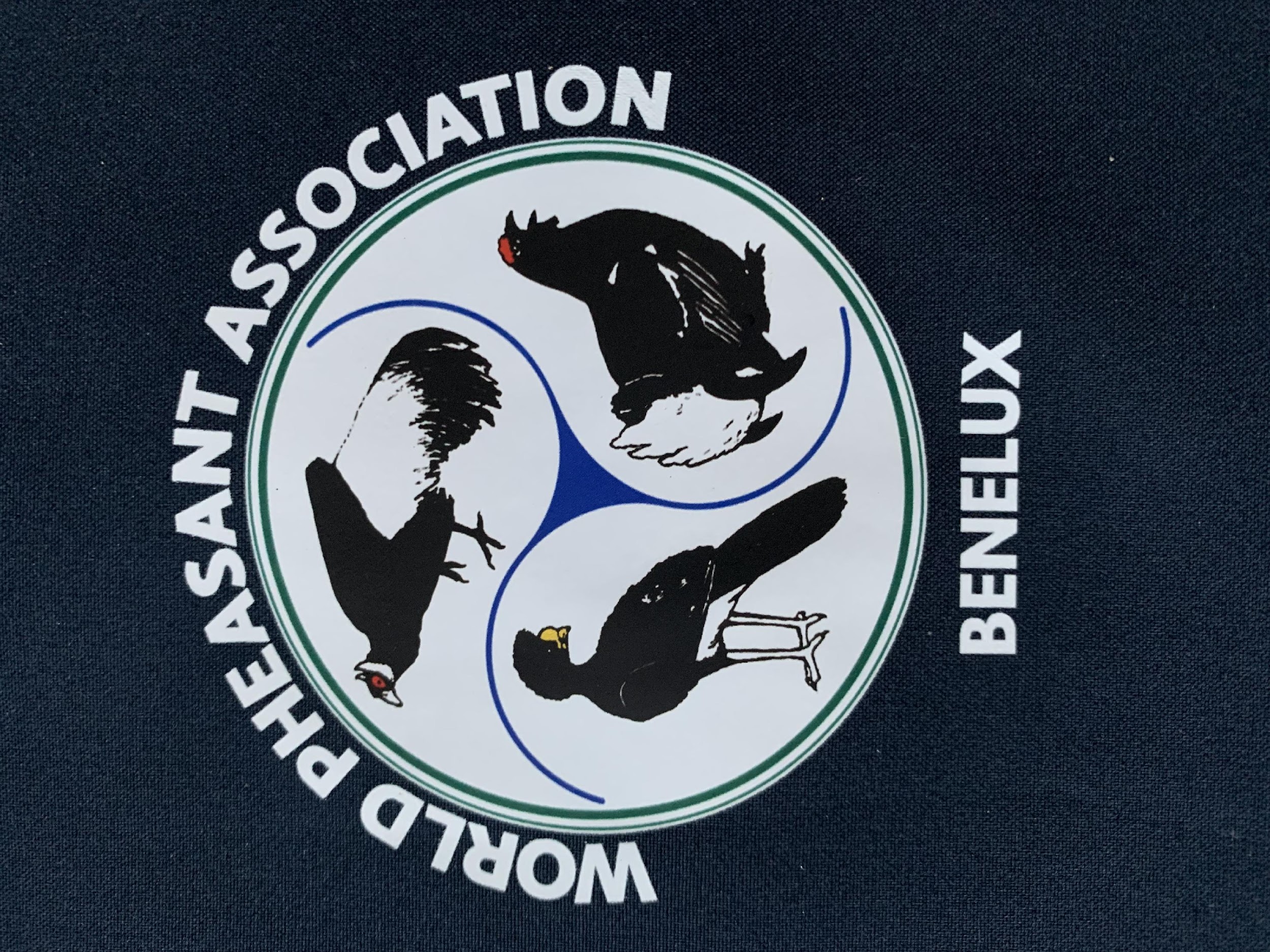 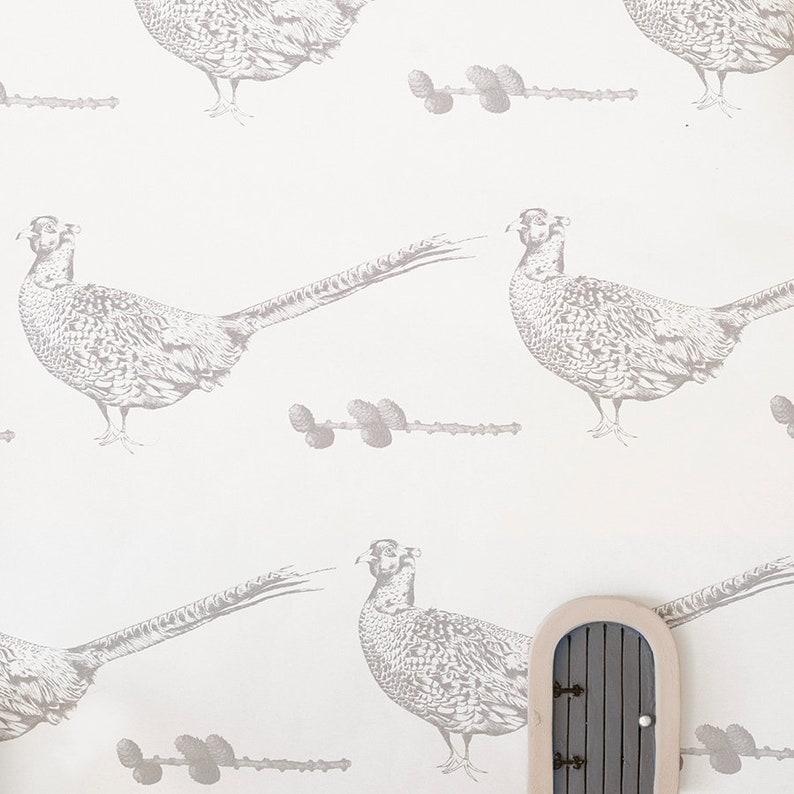 OPMERKINGEN T.A.V. BESTANDSOPBOUW
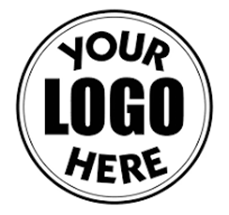 OPMERKINGEN
NAUWERE SAMENWERKING MET DE DIERENTUINEN

VERENONDERZOEK BIJ DE BORNEO KUIFLOZE VUURRUG 
—> nazicht eventuele hybridisatie in de Europese collectie
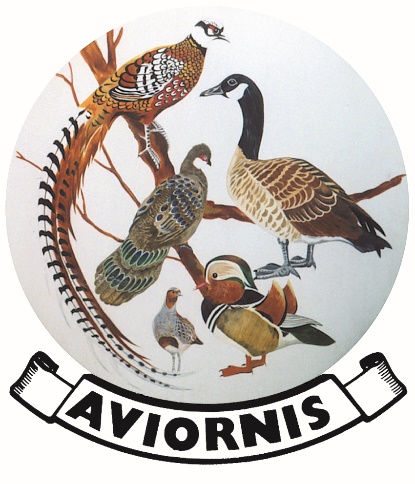 PAUWFAZANTEN.	POLYPLECTRON
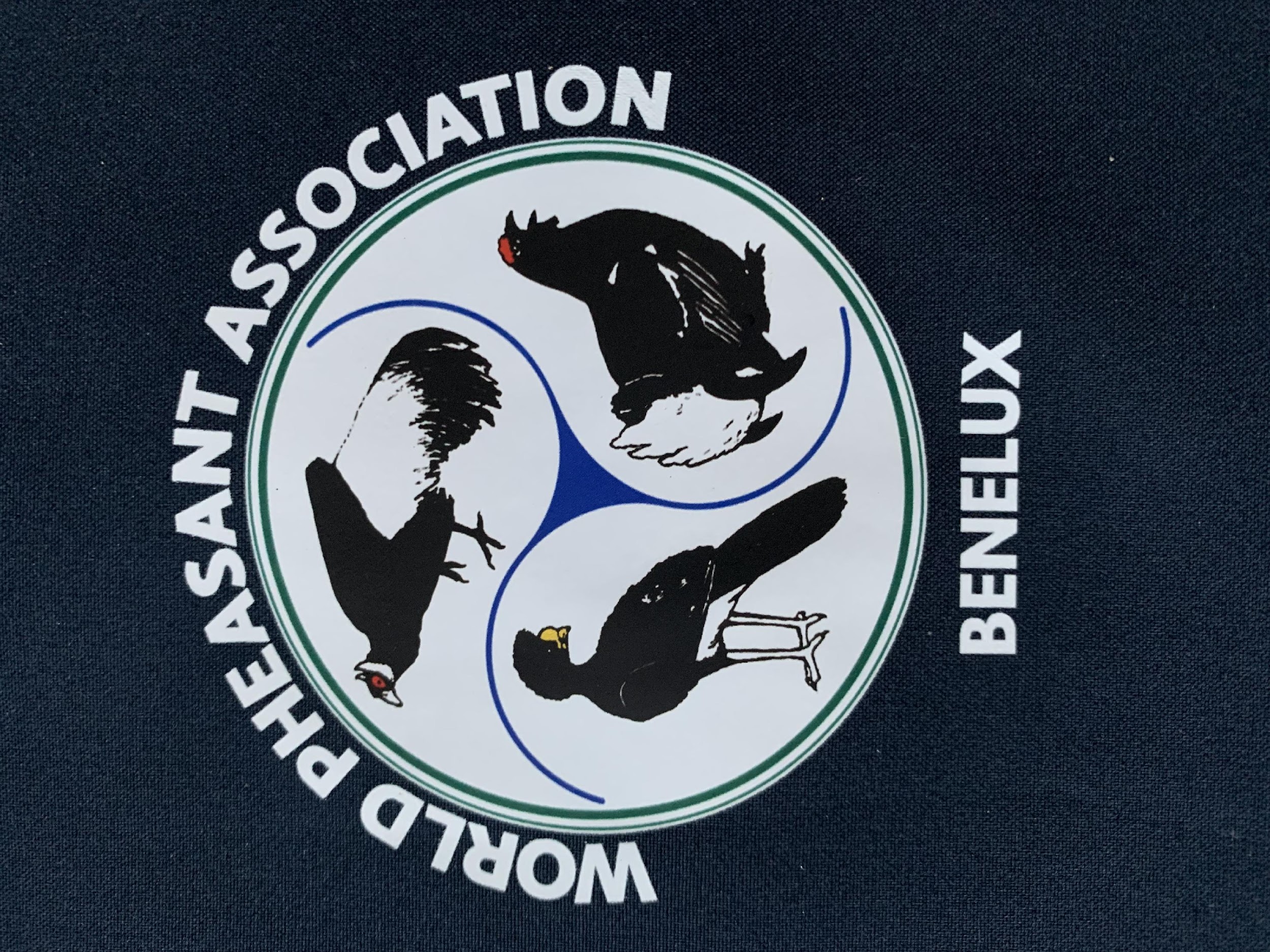